Medical Complications of Transplantation
Dr. Nicos Michael, M.D.
General Surgeon
Clinical Assistant Professor
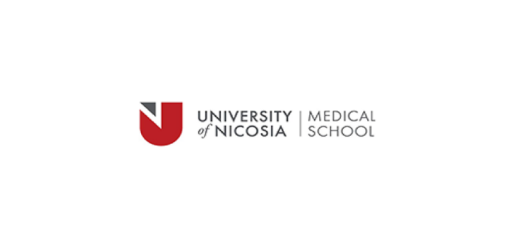 Medical Complications of Transplantation
Routine follow-up
Toxicity associated with immunosuppression
Infections 
CMV
BK virus
Malignancy
Hypertension
Dyslipidemia
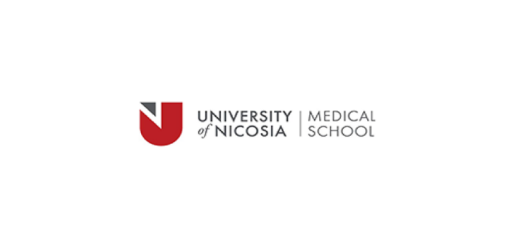 Medical Complications of Transplantation
Diabetes Mellitus
Osteoporosis
Electrolyte and Acid-Base Disorders
Hyperuricemia and Gout
Hematologic Issues
Pregnancy
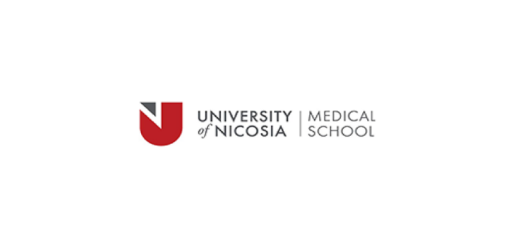 Routine Follow-Up
Checked regularly at each visit
Serum Creatinine, Urea, Glucose, Bicarbonate 
Electrolytes 
Sodium
Potassium
Calcium
Magnesium
Phosphorus
CBC and differential
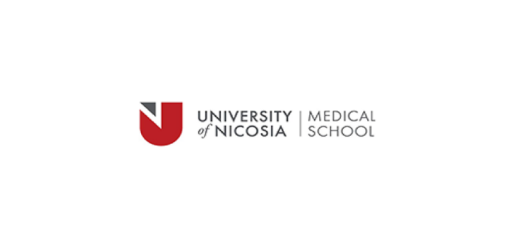 Routine Follow-Up
Checked regularly at each visit
CRP
Urinalysis
Spot urine protein-to-creatinine ratio
Trough levels
Tacrolimus
Cyclosporine
Everolimus
Sirolimus
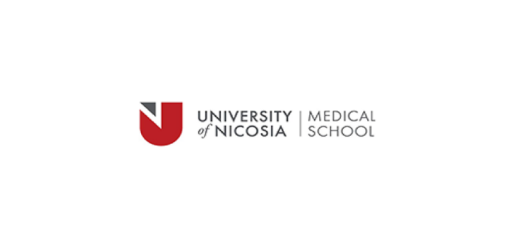 Routine Follow-Up
At intervals
Complete fasting lipid profile
Total Cholesterol
LDL
HDL
Triglycerides
Hemoglobin A1c
PTH
CMV and BK viral load
Urine test for BK virus
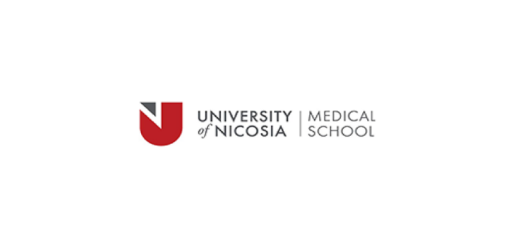 Toxicity Associated With Immunosuppression
Many of the drugs used for maintenance immunosuppression have well-described side effects that vary in severity

Patients should be monitored for evidence of toxicity
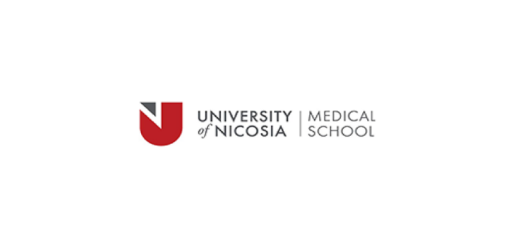 Toxicity Associated With Immunosuppression
CNIs
Hirsutism and gingival hyperplasia (Cyclosporine)
Alopecia (Tacrolimus)
Neurologic disturbances
Insomnia
Hypertension
Acute and chronic renal dysfunction
Electrolyte abnormalities
New-onset diabetes after transplantation (NODAT)
Hyperlipidemia
Malignancies
Anemia
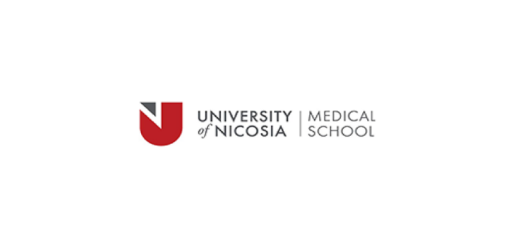 Toxicity Associated With Immunosuppression
Sirolimus/Everolimus (mTOR inhibitors)
Pulmonary edema
Hypertension
Poor wound healing
Joint pain
Anemia
Edema
Hypertriglyceridemia
Hypercholesterolemia
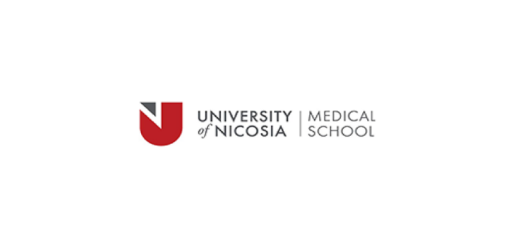 Toxicity Associated With Immunosuppression
Mycophenolate
Gastrointestinal disturbances (diarrhea)
Azathioprine
Leukopenia
Hepatitis
Anemia
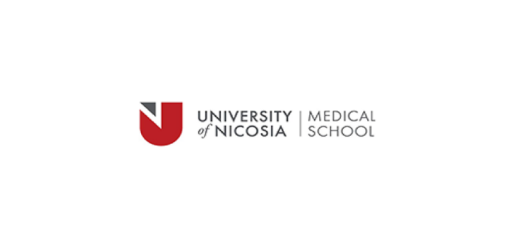 Infections
Susceptibility to common pathogens and opportunistic infections is particularly high and influenced by various factors
Pre-transplant factors
Diabetes
Malnutrition
Serological status
Colonization
Latent infections
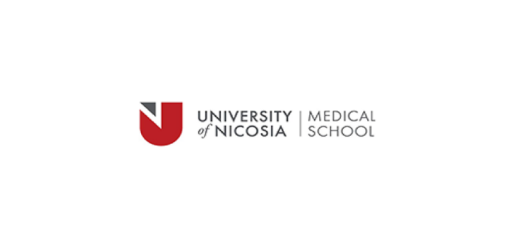 Infections
Type of surgery
Presence of foreign bodies or catheters
Length of pre- and post-transplant ICU stay
Length of intubation
Immunosuppression
Pre-transplant
Induction
Maintenance
Rejection therapy
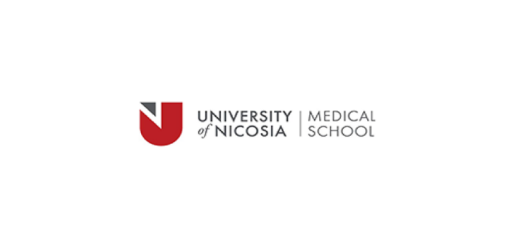 Infections
Upper respiratory infection
Urinary tract infection
Opportunistic infections
Cytomegalovirus (CMV)
BK virus
Pneumocystis jirovecii pneumonia (PCP)
Nocardia asteroides
Listeria monocytogenes
Aspergillus fumigatus
Hepatitis B virus (HBV)
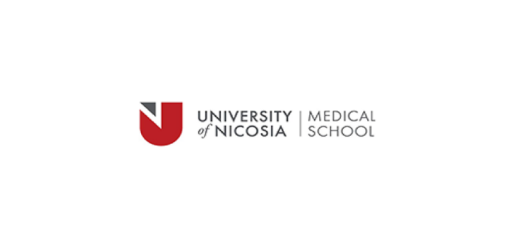 Infections
Opportunistic infections
Hepatitis C virus (HCV)
Herpes simplex virus (HSV)
Varicella-zoster virus (VZV)
Epstein-Barr virus (EBV)
Mycobacterium tuberculosis
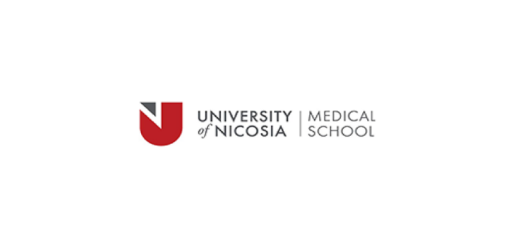 Infections
Vaccinations
Standard age-appropriate vaccines, as well as vaccines indicated for immunocompromised patients, should be administered 3-6 months following transplantation
Inactivated vaccines are generally considered to be safe following kidney transplantation
Patients should NOT be given any live or live attenuated vaccines
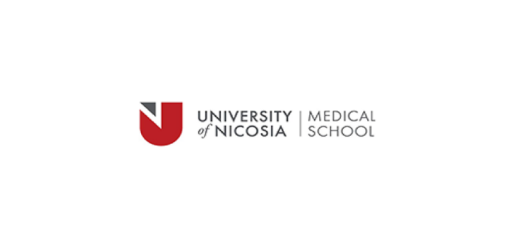 Infections
Prophylaxis
Trimethoprim-Sulfamethoxazole (TMP-SMX)
Given to all transplant recipients who do not have sulfa allergies
Inhaled Pentamidine, Dapsone or Atovaquone
Prevention of Pneumocystis pneumonia (PCP)
Effective prophylaxis against
Listeria monocytogenes
Toxoplasma gondii
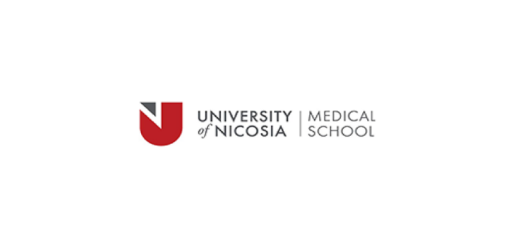 Infections
Prophylaxis
Cytomegalovirus (CMV)
CMV D+/R- and CMV R+ kidney transplant recipients are at high risk for active CMV infection and disease
For CMV D+/R- patients
Valganciclovir 900 mg orally daily for 6 months following transplantation, with the dose adjusted for renal function
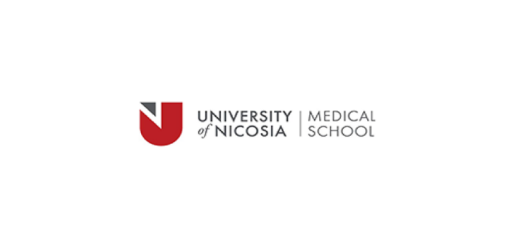 Infections
Prophylaxis
Cytomegalovirus (CMV)
For CMV R+ patients
Valganciclovir 900 mg orally daily for 3 months following transplantation, with the dose adjusted for renal function
For kidney transplant recipients with creatinine clearance of 40-59 mL/min
Valganciclovir 450 mg orally daily
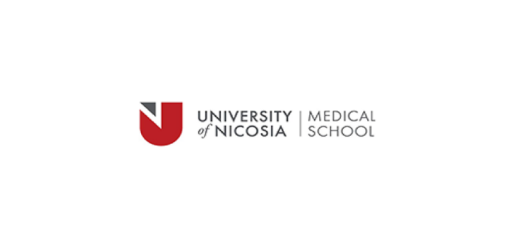 Infections
Prophylaxis
Cytomegalovirus (CMV)
For CMV D-/R- patients
Acyclovir 200 mg orally twice daily for 3 months following transplantation
For HSV prophylaxis
Leukopenia is a common adverse effect
Temporary or permanent discontinuation of therapy
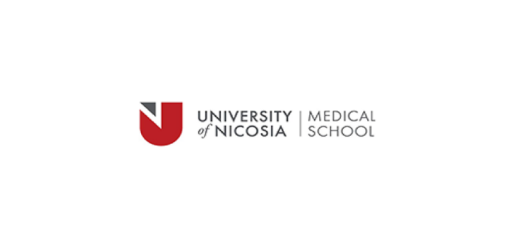 CMV
CMV can present as
CMV infection
CMV disease
Active CMV infection
Presence of CMV replication in the blood regardless of whether signs or symptoms are present
CMV disease
CMV syndrome
Tissue-invasive CMV disease
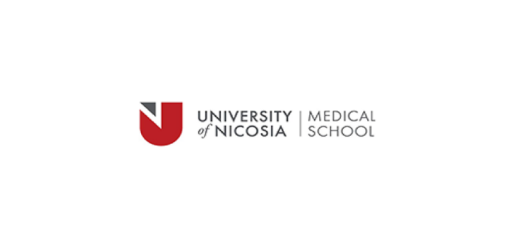 CMV
CMV syndrome
Presence of detectable viral replication in blood accompanied by attributable symptoms and signs in the absence of tissue-invasive disease
Fever
Malaise 
Arthralgia 
Thrombocytopenia
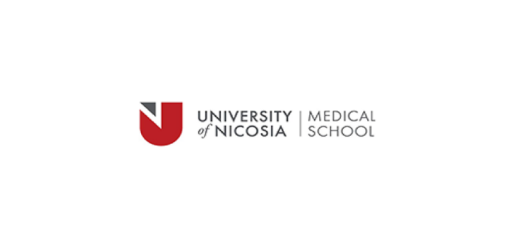 CMV
Tissue-invasive CMV disease
Clinical symptoms and signs of end-organ disease
Enteritis
Colitis
Hepatitis
Nephritis
Pneumonitis
Meningitis
Encephalitis
Retinitis
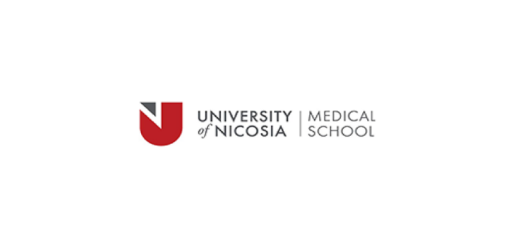 CMV
Therapy
Active CMV infection, asymptomatic
Decrease antimetabolite immunosuppressant 
Azathioprine or Mycophenolate
Monitor CMV viral load at weekly intervals for 4 weeks
If CMV recurs, we discontinue the anti-metabolite
If CMV reactivation does not occur, we continue the   anti-metabolite at the reduced dose
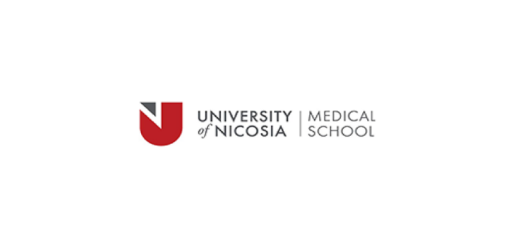 CMV
Therapy
CMV syndrome or tissue-invasive disease
Stop antimetabolite immunosuppressant
Ganciclovir 5 mg/Kg IV every 12 hours
Valganciclovir 900 mg orally twice daily
Duration of treatment 14-28 days
Symptoms and viremia are resolved
Valganciclovir 900 mg orally once daily for 1-3 months
To prevent relapse
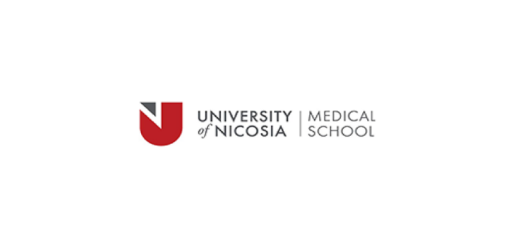 BK Virus
BKV nephropathy (Polyomavirus)
Tubulointerstitial nephritis
Ureteral stenosis
Risk factors
Older age
Male gender
Ureteral trauma
Diabetes 
Delayed graft function
Treatment of acute rejection
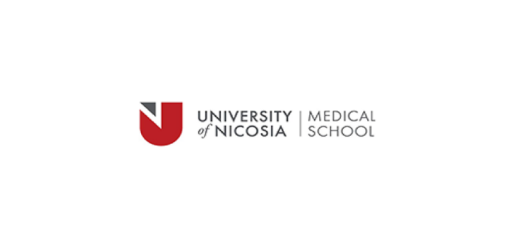 BK Virus
Presentation
Asymptomatic acute or slowly progressive rise in the serum creatinine concentration
Urinalysis
Pyuria
Hematuria
Cellular casts consisting of renal tubular cells and inflammatory cells
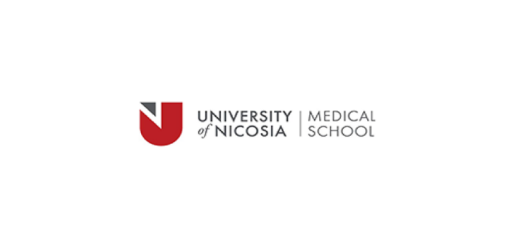 BK Virus
Diagnosis
BK viral load (plasma and urine)
Kidney biopsy 
Characteristic cytopathic changes  
PLUS
Positive immunohistochemistry tests using antibodies directed specifically against BK or against the cross-reacting SV40 large T antigen
Treatment
Reduction in immunosuppression
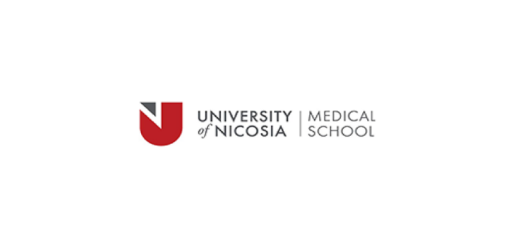 Malignancy
Renal transplant recipients are approximately three times more likely to develop cancers than the general population
Risk factors specific to transplant population
Type, extent, and duration of immunosuppression
Viral infections
Pre-transplant dialysis
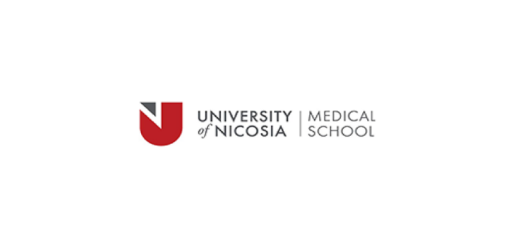 Malignancy
Increased risk for
Skin cancer
Lip cancer
Post-transplant lymphoproliferative disorder (PTLD)
Anogenital cancer
Kaposi sarcoma
Renal carcinoma
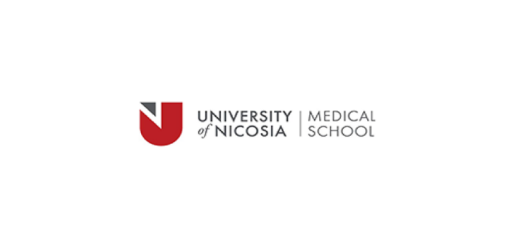 Malignancy
Screening
Renal transplant recipients should have the same routine cancer screening as the general population
Exception 
Skin cancer screening
Total-body skin examination every six months to yearly by expert clinicians and dermatologists
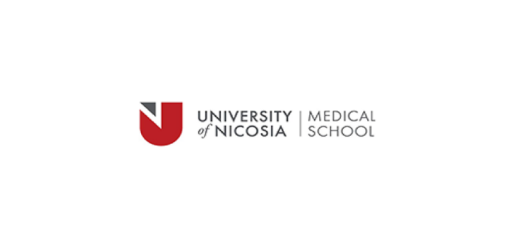 Malignancy
Renal transplant recipients who develop a new cancer typically require modification of their maintenance immunosuppression regimen
The decision to reduce or stop immunosuppressive therapy depends upon
Type and aggressiveness of the malignancy
Ongoing need for immunosuppression to prevent graft rejection
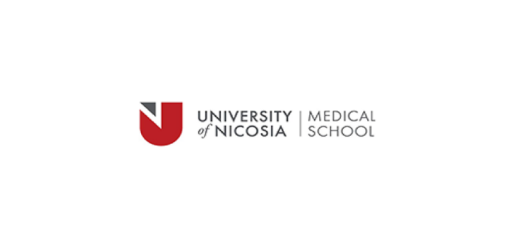 Hypertension
Post-transplant hypertension occurs in up to 80% of renal transplant recipients

BP > 140/90 mmHg

Associated with worse long-term graft outcomes, including graft loss
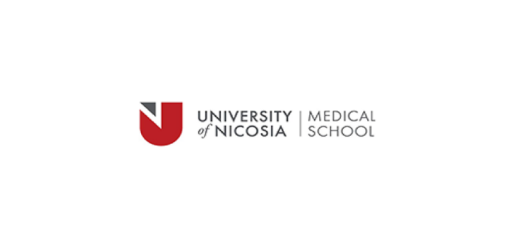 Hypertension
Risk factors
Delayed and/or chronic allograft dysfunction
Deceased-donor allografts (history of HTN)
Presence of native kidneys
Cyclosporine therapy
Tacrolimus therapy
Glucocorticoid therapy
Increased body weight
Renal artery stenosis
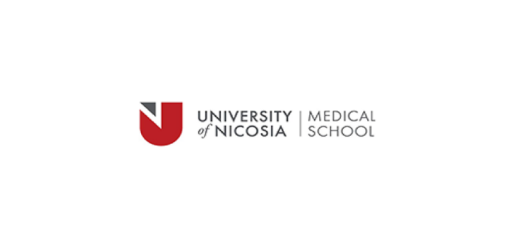 Hypertension
Goal BP
140/90 mmHg in patients without diabetes or proteinuria

130/80 mmHg in those with diabetes or proteinuria
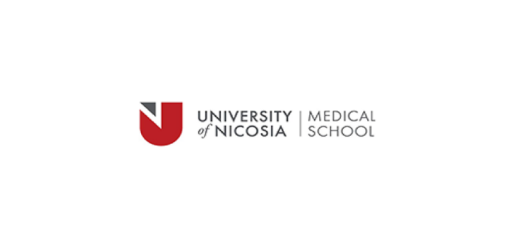 Hypertension
Treatment
Any class of antihypertensive agent
Monitor closely for adverse effects and drug-drug interactions
When urine protein excretion is greater than 1g/d, consider an ACE-I or ARB as first-line therapy
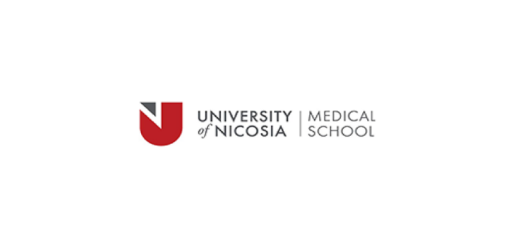 Hypertension
Renal transplant artery stenosis
Important to identify because it is a correctable form of hypertension
Risk factors:
Difficulties in harvesting and operative techniques 
Atherosclerotic disease
Delayed allograft function 
Signs:
Persistent uncontrolled  HTN 
Flash pulmonary edema
Acute elevation in blood pressure
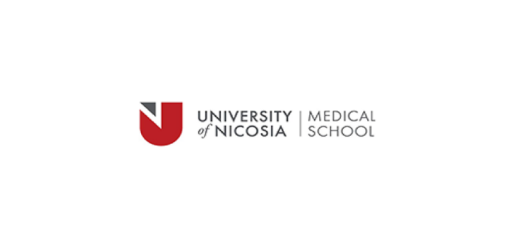 Hypertension
Renal transplant artery stenosis
Diagnosis
Arteriography is the preferred diagnostic modality
Doppler ultrasonography, computed tomography (CT) angiography, or magnetic resonance (MR) arteriography may also be used
Treatment
Angioplasty (with or without stenting)
Surgery
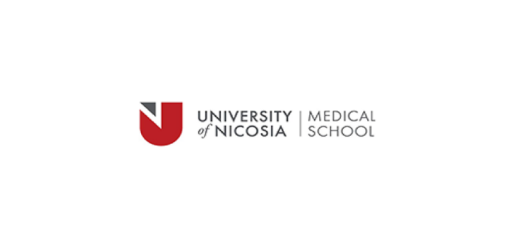 Dyslipidemia
Common among kidney transplant recipients
Major risk factor for both CVD and reduced renal allograft survival
New onset or worsening dyslipidemia
Sirolimus
Cyclosporine
Glucocorticoids  
Increased total cholesterol, LDL, triglycerides
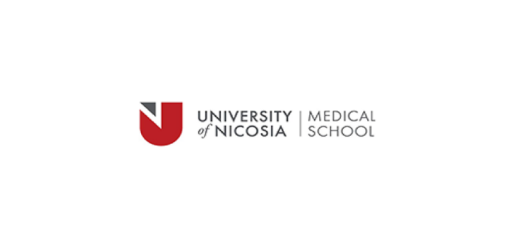 Dyslipidemia
Treatment 
Lifestyle modification
Abstinence from alcohol 
Treatment of hyperglycemia
Increased physical activity 
Weight reduction
Low-fat diet
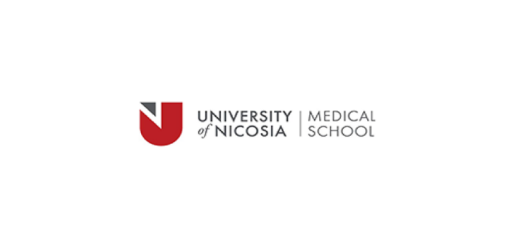 Dyslipidemia
Treatment
Statins
Preferred staring dose
Fluvastatin 40 mg daily
Atorvastastin 10 mg daily
Rosuvastatin 5 mg daily
Pravastatin 20 mg daily
Simvastatin 20 mg daily
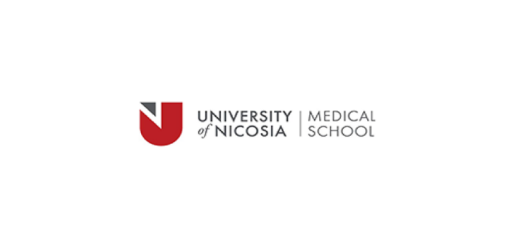 Diabetes Mellitus
New-onset diabetes after transplantation (NODAT)
Reasons for high incidence
New kidney metabolizes and excretes insulin more efficiently than the failing native kidneys
Transplanted kidney is gluconeogenic
Immunosuppression medications are diabetogenic
Tacrolimus
mTOR inhibitors
Glucocorticoids
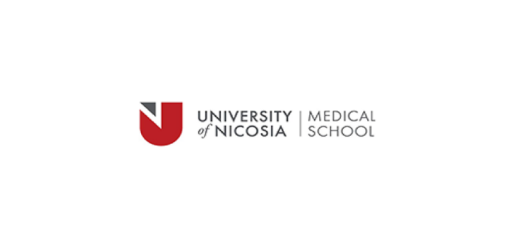 Diabetes Mellitus
Risk factors
Advanced age
Obesity
African-American race
Family history of diabetes mellitus
History of gestational diabetes
Hepatitis C virus infection (insulin resistance)
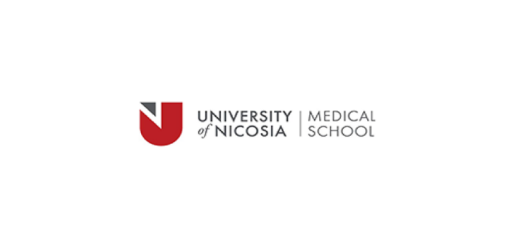 Diabetes Mellitus
Therapy
Diet modification
Exercise
Weight loss
Pharmacologic treatment
Oral anti-diabetic drugs
Insulin
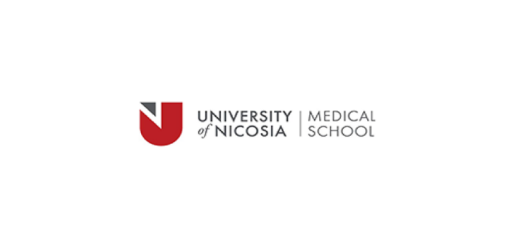 Osteoporosis
Bone loss occurs rapidly following kidney transplantation
Risk factors
Long-term use of glucocorticoids
CNIs
Persistent hyperparathyroidism
Screening
DEXA
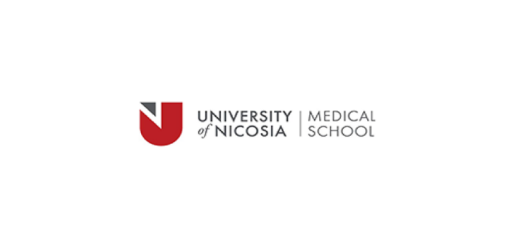 Electrolyte and Acid-Base Disorders
Hypomagnesemia
Hyperkalemia
Hypercalcemia
Hypophosphatemia
Metabolic acidosis
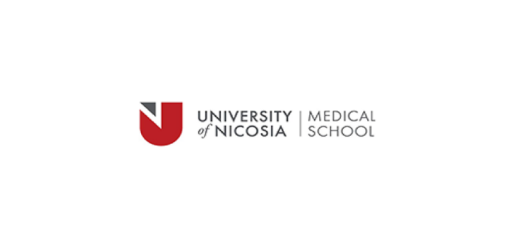 Hyperuricemia and Gout
Common among renal transplant recipients
Highest incidence in those treated with CNIs (especially Cyclosporine)
CNIs reduce uric acid excretion
Additional risk factors
Impaired renal function
Use of loop or Thiazide diuretics
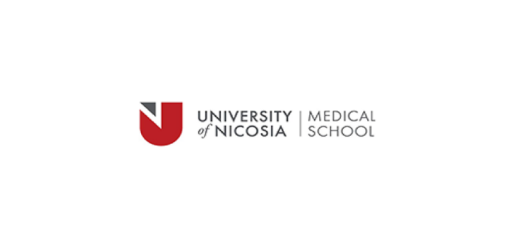 Hematologic Issues
Leukopenia
Lymphocytopenia, neutropenia, or both
Causes
Lymphocyte depleting agents (Alemtuzumab)
Antimetabolic agents
Antiviral agents
CNIs
Trimethoprim-Sulfamethoxazole
CMV
Parvovirus B19
HHV 6
Influenza virus
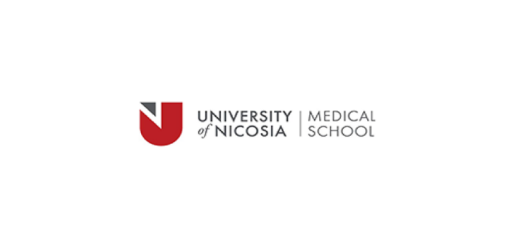 Hematologic Issues
Anemia
Causes
Delayed graft function
Bone marrow suppression (maintenance therapy)
Abrupt cessation of erythropoietin-stimulating agents
Decreased graft function
Immunosuppressive drugs
Antiviral agents
Infections
Use of ACE-I or ARB
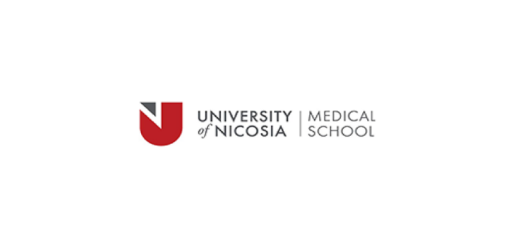 Hematologic Issues
Thrombocytopenia
In combination with leukopenia and anemia
Causes 
Bone marrow suppression
Antithymocyte globulin (anti-platelet antibodies)
Anti-metabolic agents
CNIs (thrombotic microangiopathy)
Antiviral agents
Viral infections
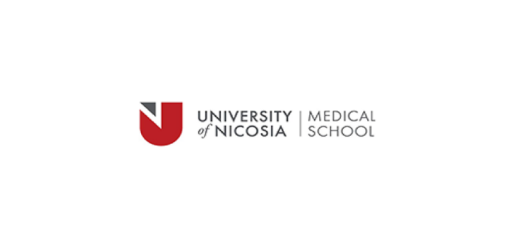 Hematologic Issues
Erythrocytosis
Persistently elevated Hg (>17 g/dL) and Hct (>51 %) levels that occur after transplantation and persist for more than 6 months
Increased risk for blood clots (heart attack or stroke) 
Treatment
Phlebotomy (venesection)
Remove one unit of blood
Taking low dose of Aspirin daily
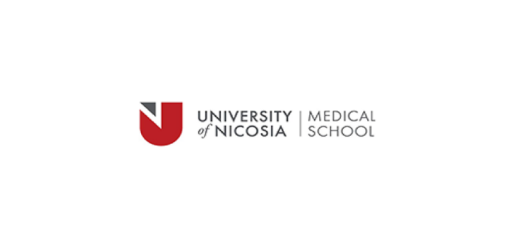 Pregnancy
Fertility is usually improved within just a few months after renal transplantation
Some impairment may persist in men
Reduced sperm count
Altered sperm morphology
Rates of both pregnancy and successful pregnancy remain far lower than in the general population
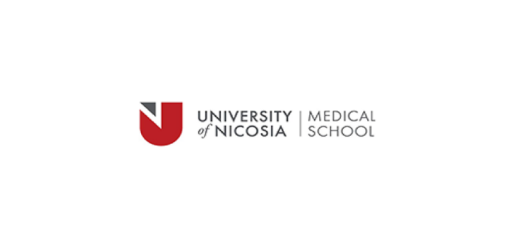 Pregnancy
Pregnancy is considered high risk
Multiple risk factors for both the mother and the developing fetus
Timing is important to minimize risks
Modification of the maintenance immunosuppression regimen is frequently necessary prior conception
All immunosuppressive medications carry some risk in pregnancy
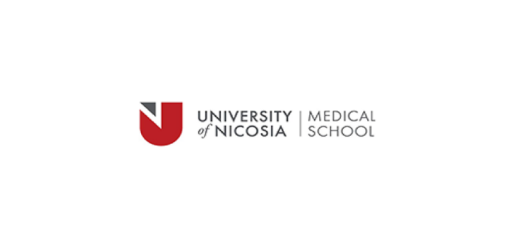 Pregnancy
Contraindicated in pregnancy
Mycophenolate
Sirolimus
Everolimus
Reports of severe structural malformations
The most effective safe form of contraception should be used to avoid unplanned pregnancies
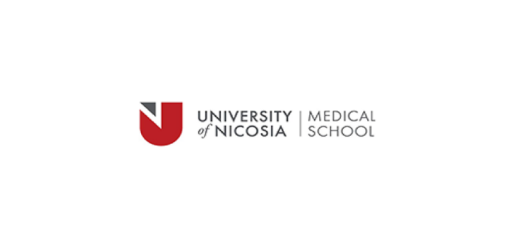 References
Overview of care of the adult kidney transplant recipient 
UpToDate 2019, Wolters Kluwer
Infection in the solid organ transplant recipient
UpToDate 2019, Wolters Kluwer
Development of malignancy following solid organ transplantation
UpToDate 2019, Wolters Kluwer
Handbook of Kidney Transplantation, 5th Edition
Gabriel M. Danovitch, Wolters Kluwer / Lippincott Williams & Wilkins
Transplantation, 4th Edition
John L. R. Forsythe, Saunders Elsevier
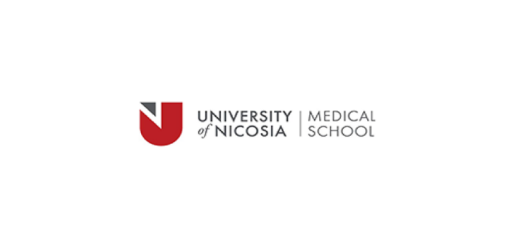 Thank you
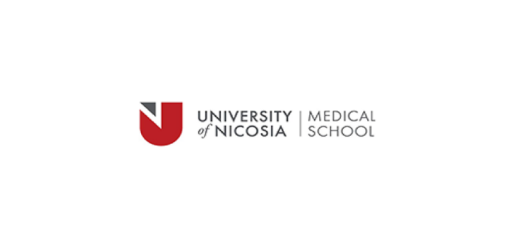 Questions
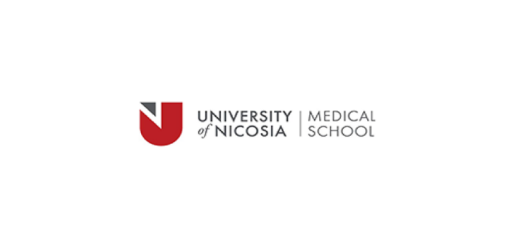